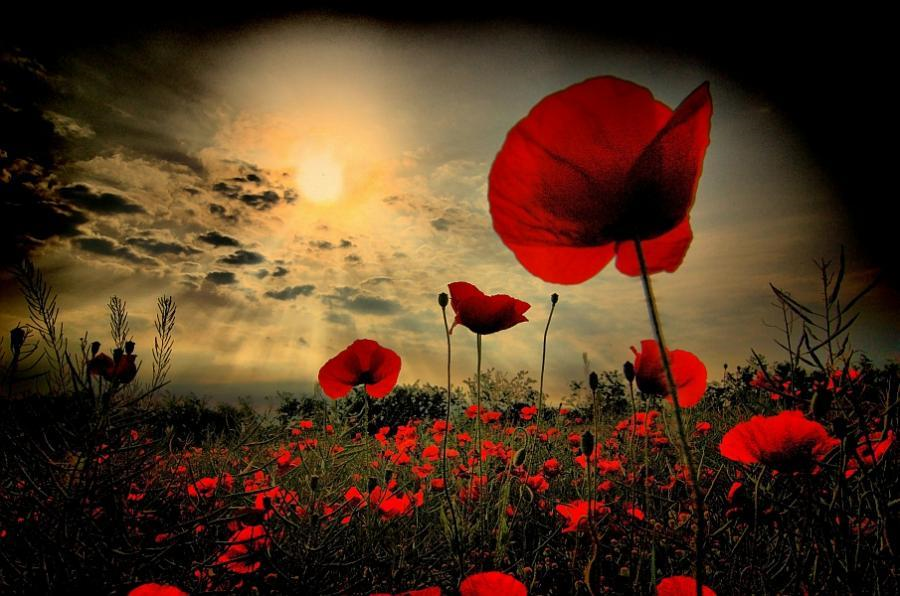 LEST WE FORGET
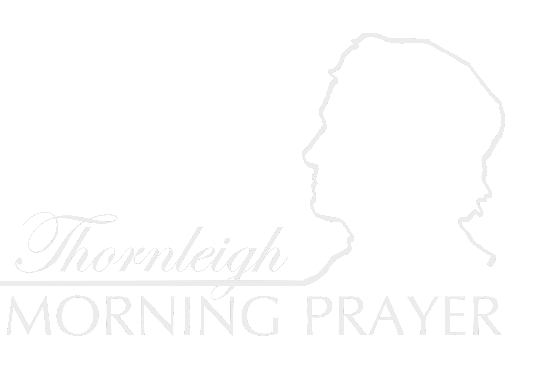 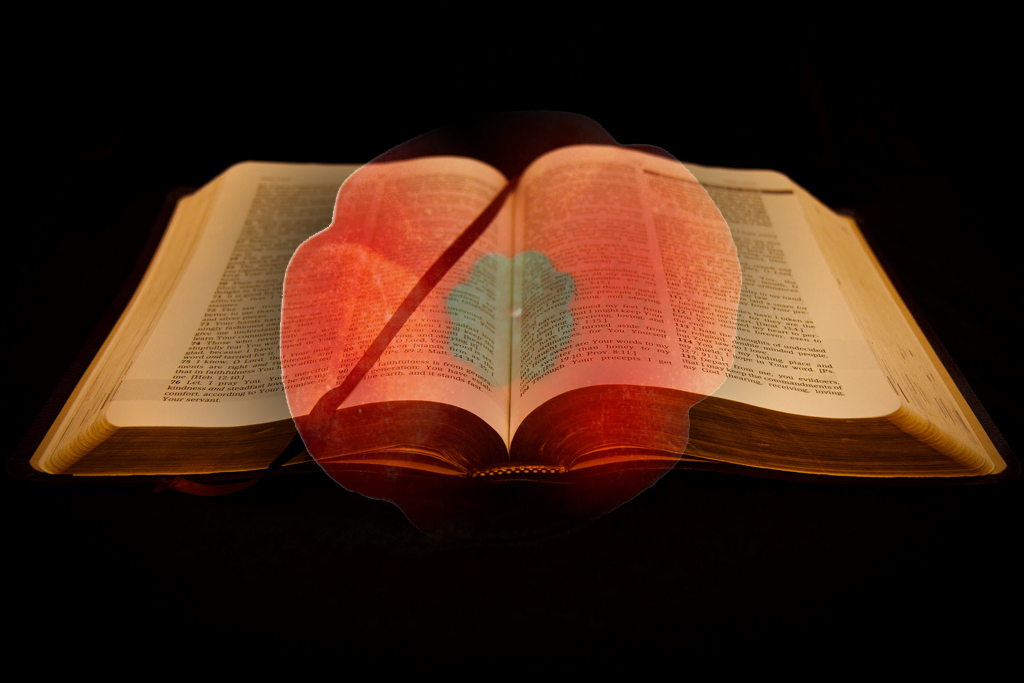 Love each other as I have loved you. Greater love has no one than this: to lay down one’s life for one’s friends. You are my friends if you do what I command.
















											John 15 13-14
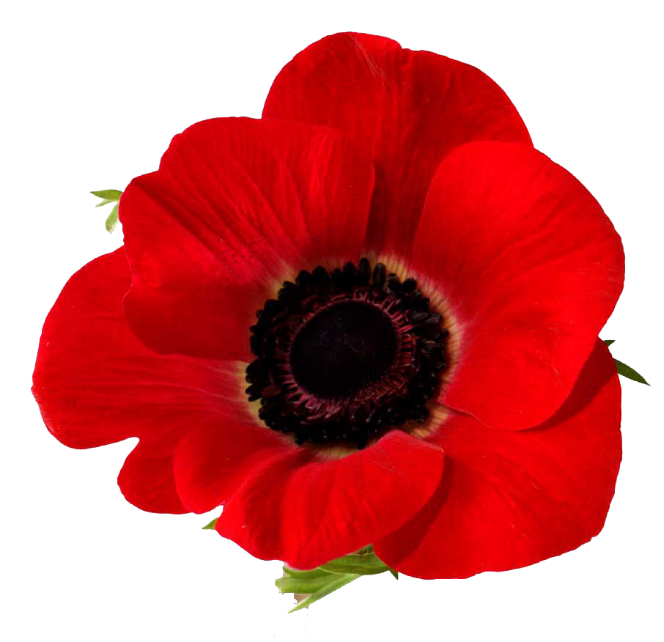 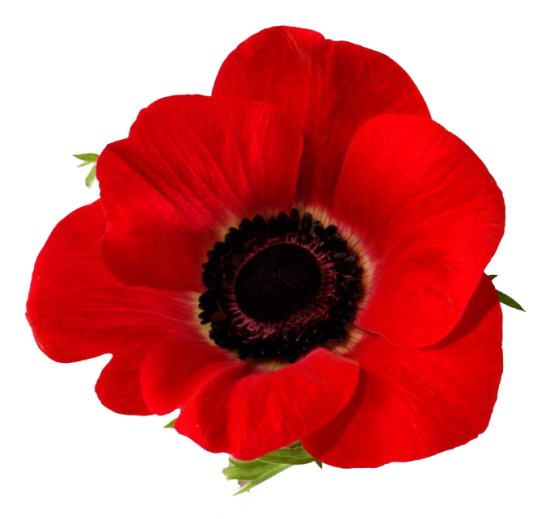 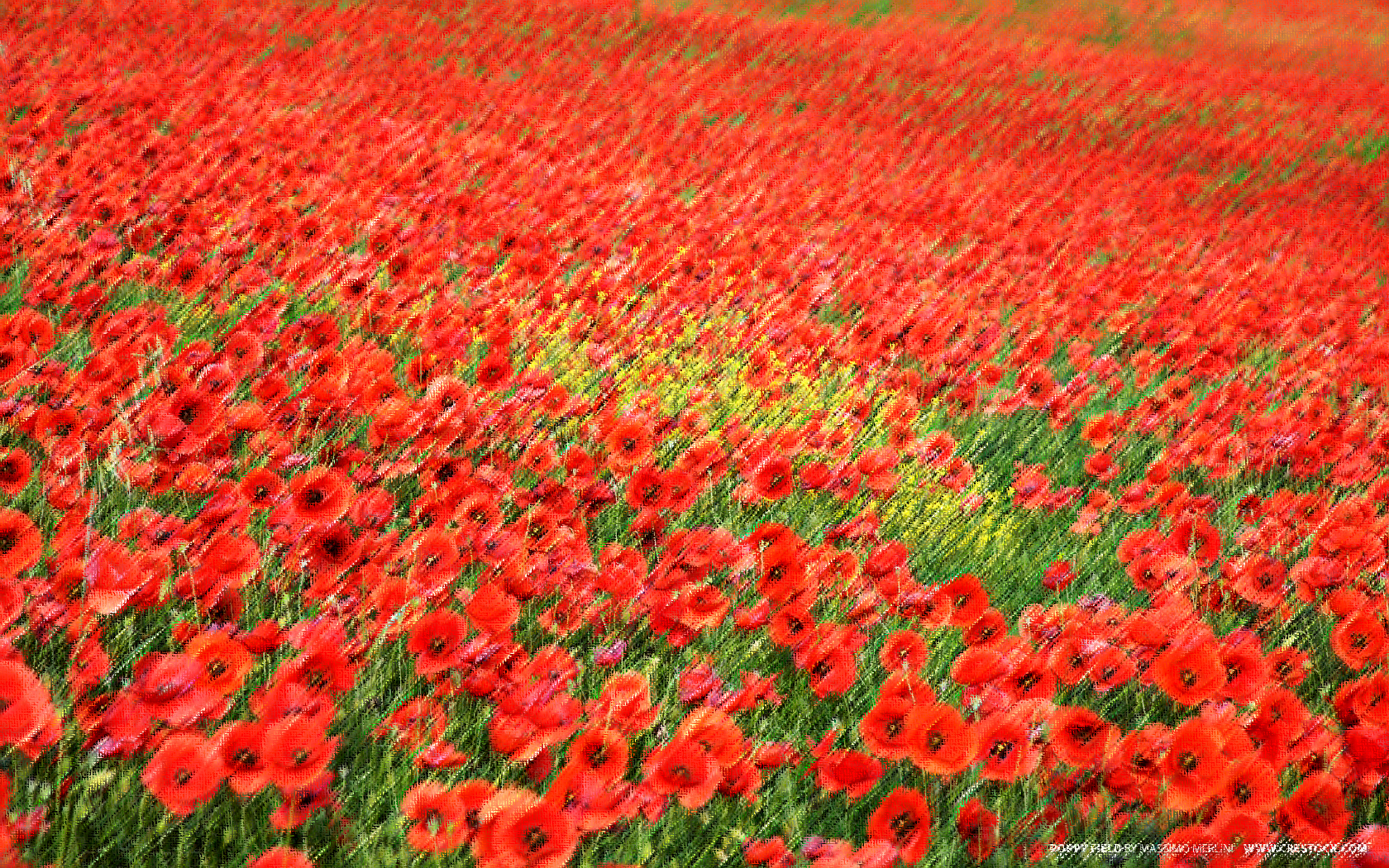 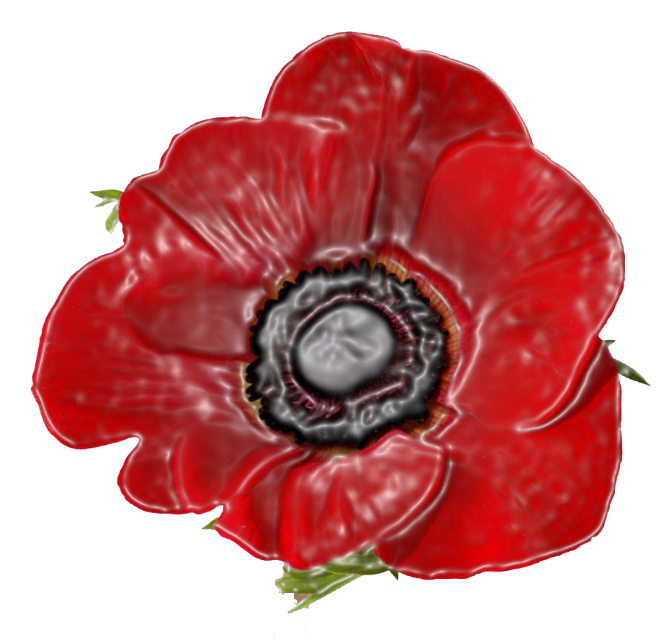 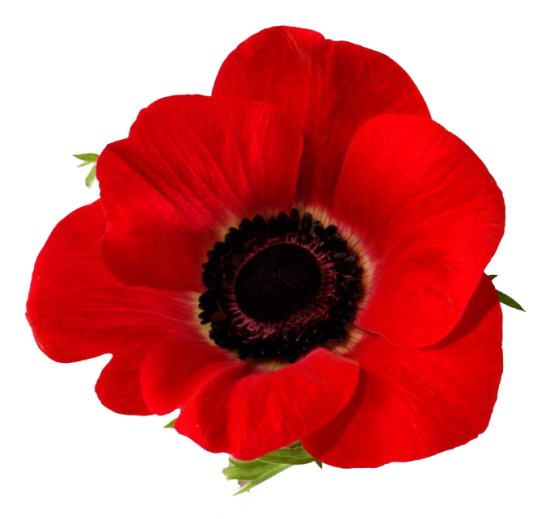 Why the POPPY?
The remembrance POPPY was inspired by the World War I poem "In Flanders Fields". Its opening lines refer to the many poppies that were the first flowers to grow in the churned-up earth of soldiers' graves in Flanders, a region of Belgium.
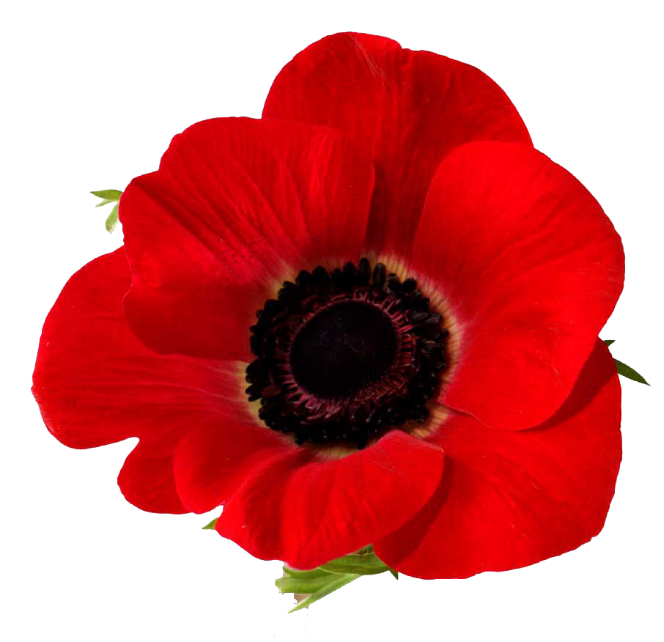 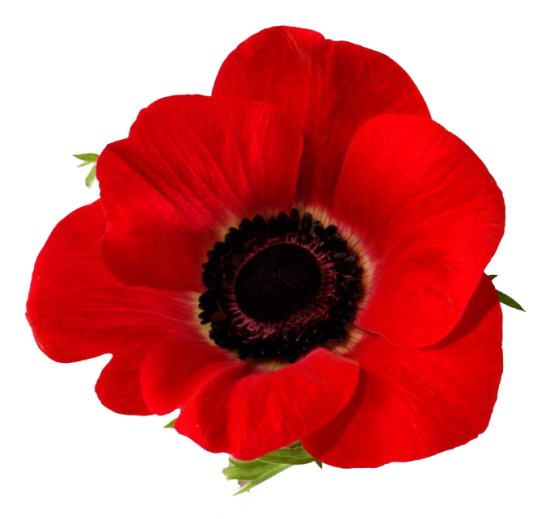 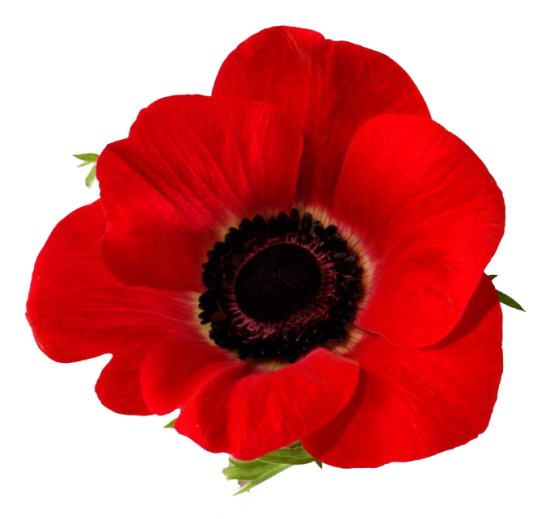 Why do we wear a POPPY?
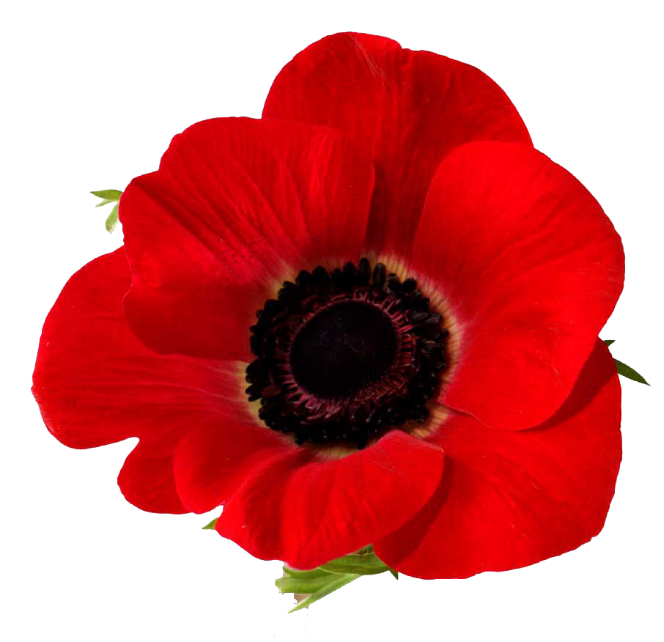 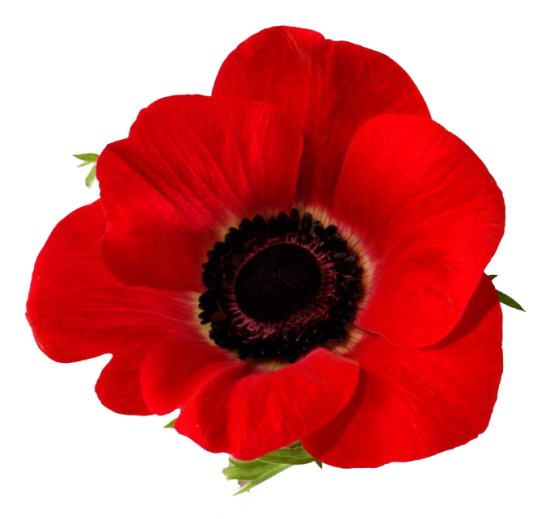 Poppies are used to remember those who have given their lives in battle. They are the first flowers that grew on the battlefields after World War One ended.
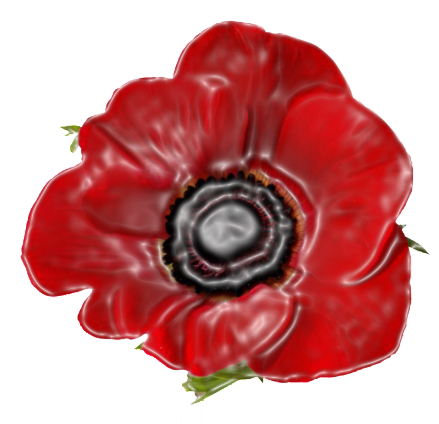 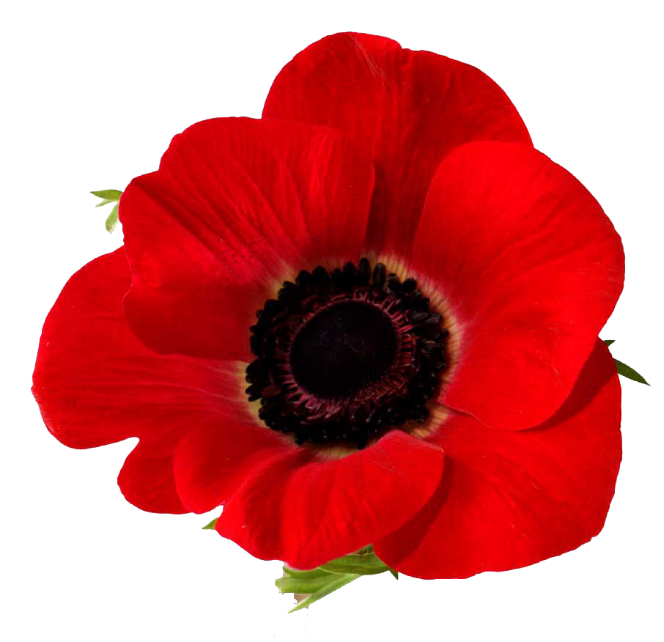 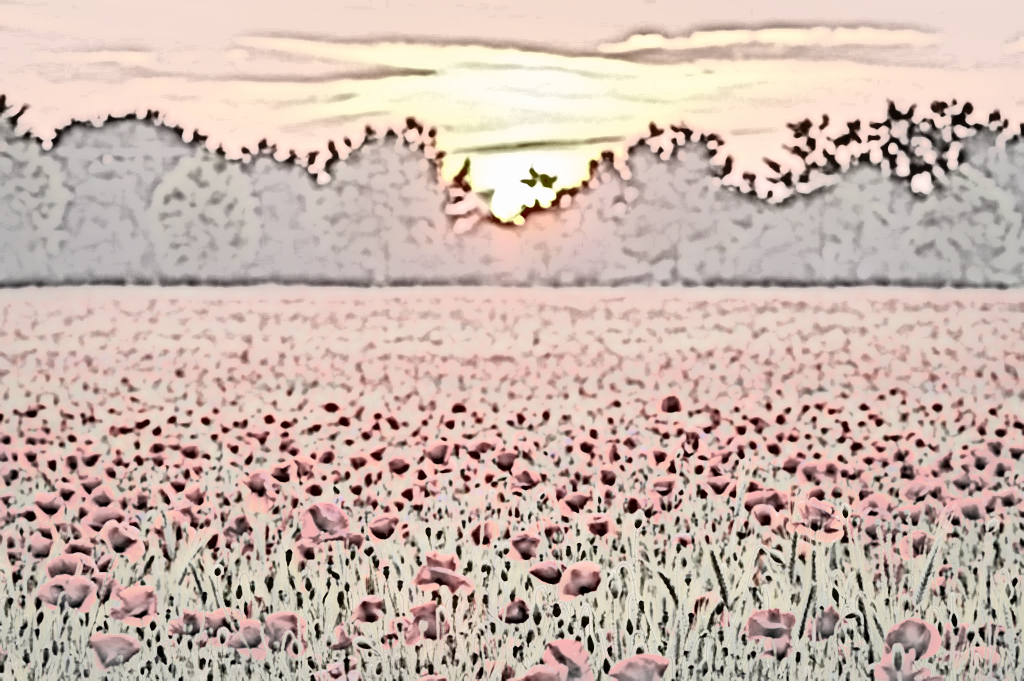 In Flanders fields the poppies blow
Between the crosses, row on row,
That mark our place; and in the sky
The larks, still bravely singing, fly
Scarce heard amid the guns below.
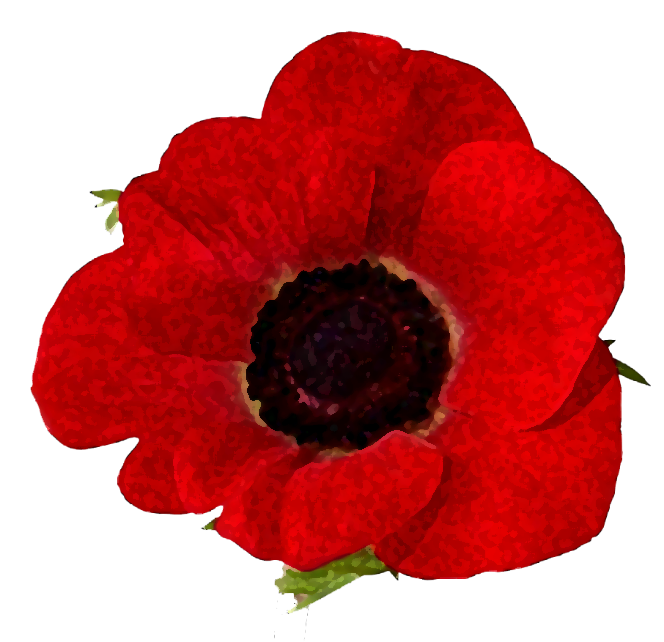 John McCrae